JARDÍN DE INFANTES - SEGUNDO GRADO | COMPRENSIÓN AUDITIVA
FIGURA DE COMPRENSIÓN DE TODO EL CUERPO
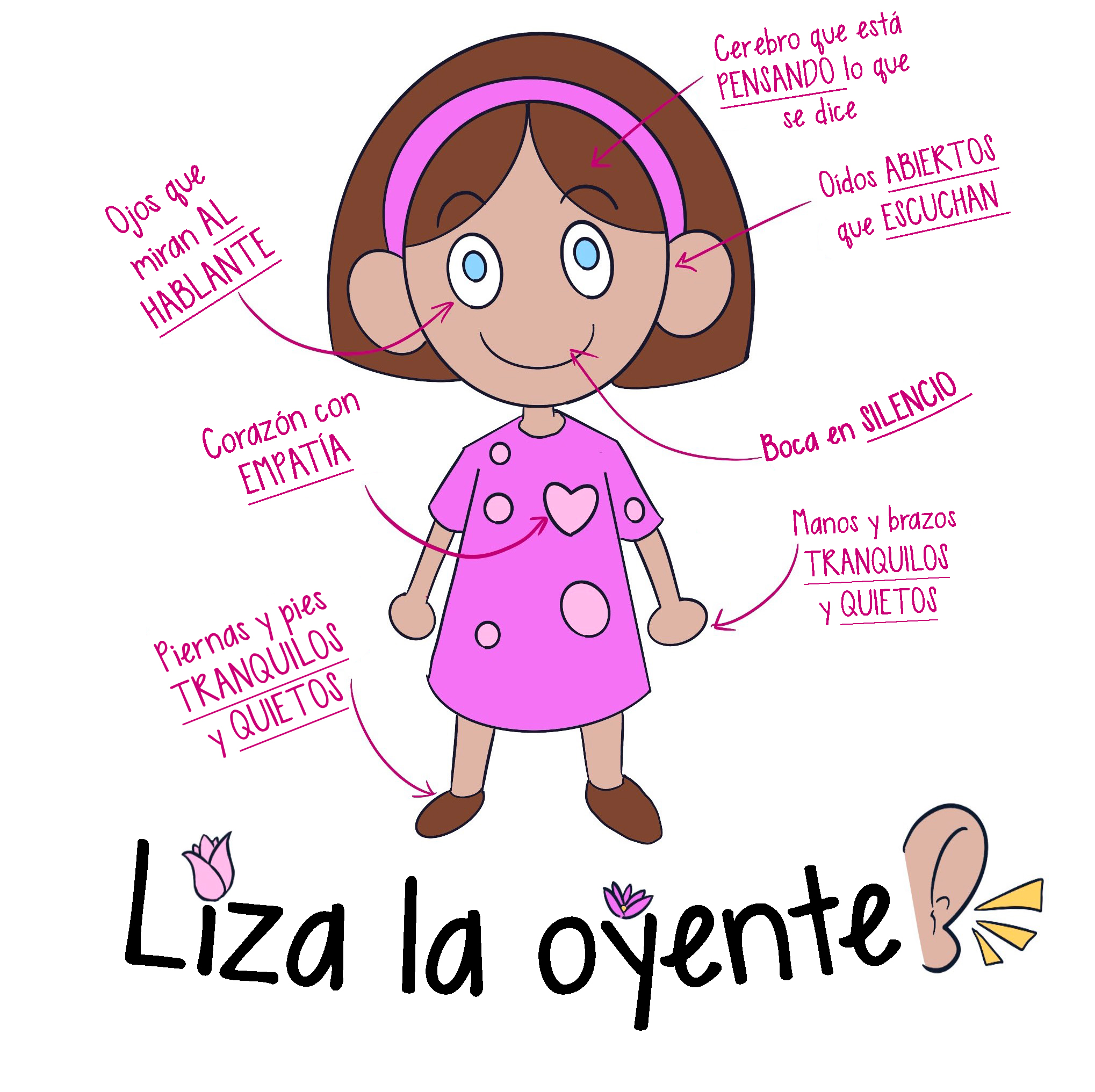 © 2022 OVERCOMING OBSTACLES
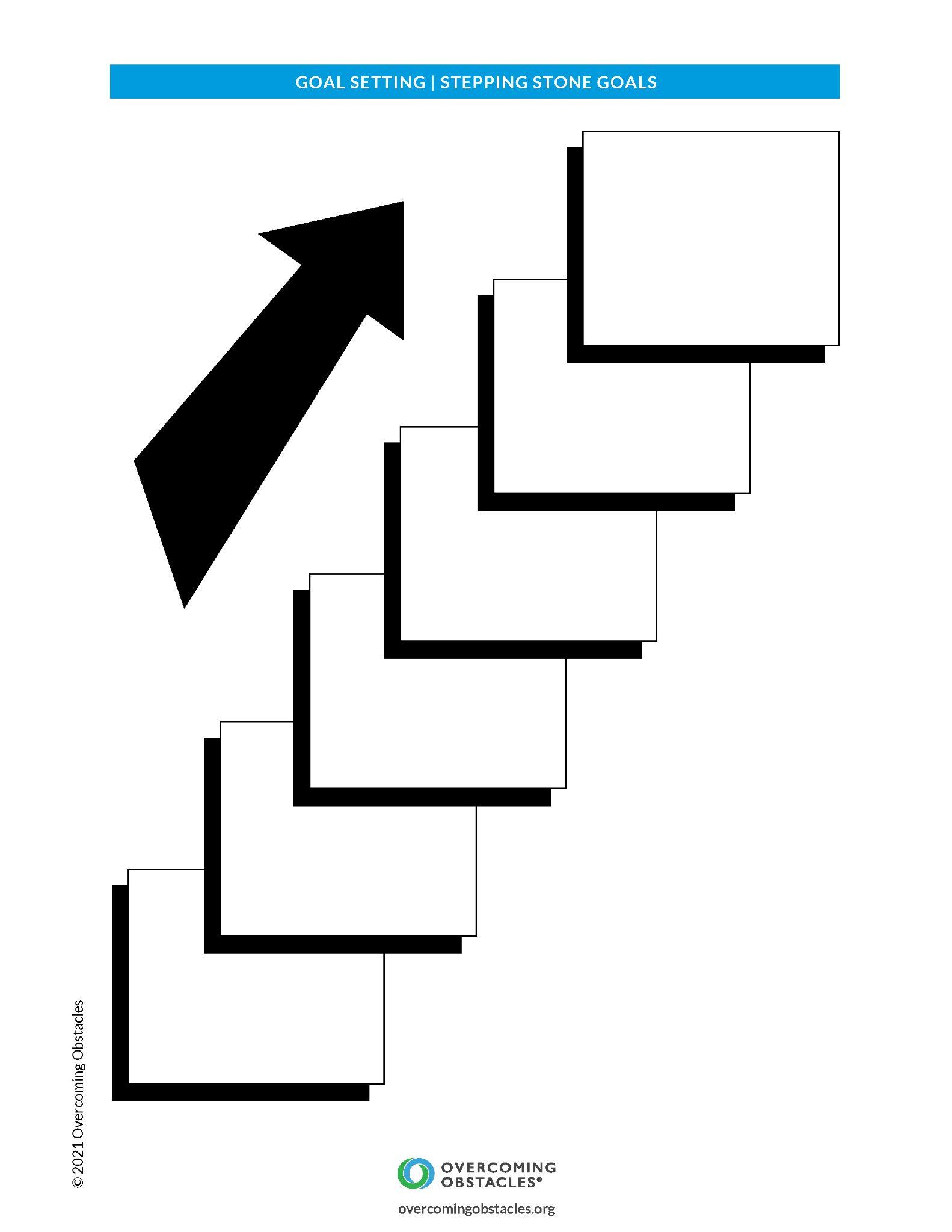